Family News and Prayer Requests
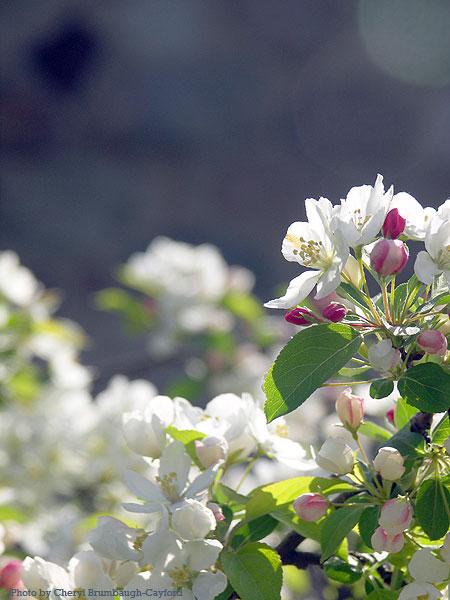 WELCOME TO
CBCGL English Ministry

Seeking to Transform Lives and Communities
- Opportunities and Actions, John 9:4
Praise the Lord! We have collected a pledge of $ 2,300.00 from last Sunday and reached a total pledge of $1,949,920.00 in which we have already received an actual total amount of $1,753,990.00. Please continue to pray for and participate to pledge for the equipment expenditure. Ask God to bless that we can move on to Phase II quickly after completion of Phase I. Please issue the check to "CBCGL" and write "Building Project" in the memo section of the check for your donation.
Praise God that 19 brothers and sisters were baptized on Easter Sunday. Please keep them in your prayers for their spiritual growth in the Lord.
Children’s Sunday Services are calling parents to lead worship for Preschool to 1st Grade between 11:30-12:30. Please contact Minister Chow for sign up: tomchow1213@gmail.com.
Focus on Missions
April 3rd, 2016

Call to Worship
Scripture Reading & Opening Prayer
Songs of Worship
Message
"You have God's Ear"
1 John 5:13-15
Pastor Nathan Willems
Response & Offering
Holy Communion
Announcements
Benediction and Doxology

Sunday School starts @ 11:30AM
Prayer Letter from Candy Zhang, coworker at COCM

I came to study abroad in 2007  when I was a junior in high school, staying with a Christian host family. My host parents are Christians, so I usually went to church with them although I was not a believer at that time. I only stayed for a year as an exchange student with my host parents, but they treated me as their daughter and showed me so much love and care. I saw a love that was unknown yet strangely familiar, as the God they worshipped was very foreign to me, yet the more I got closer to Him, the more I felt like home. Praise the Lord that I became a Christian by the end of my stay. 
Every time I look back at life-changing year, my heart fills with gratitude. I was a sinner, trapped in filth and dirt, unworthy to the holy God, but God didn’t give up on me. He reached out to me and called me again and again, and His extraordinary love and grace finally found me and drew me home. With the cost of His only begotten Son, my sins have been forgiven. Moreover, I am now adopted to God’s family as a beloved child of God, enjoying an abundant new life.
I am now a coworker at COCM, have been serving here for over 6 months. During COCM’s Year-End Student Camp, many prodigal sons and daughters have returned back to their Heavenly Father.  The camp used a popular theme song from a recent film, and the lyrics are: ‘I will stay by your side and never turn back/ Every move of yours is like my heartbeat/I will stay by your side and never forsake you/Yesterday, today and tomorrow, till the end.’ I believe everyone longs for such a voice telling us that God’s love endures forever. He is not like a transient internet fad or a temporary friend.  He was, is and will be forever faithful and He walks with us daily with His steadfast love. Praise the Lord that during the camp, many students responded the message with faith. It is also wonderful to witness and experience during the camp that the body of Christ working together.
Please pray for 1. God’s protection and deliverance from spiritual attacks, and He leads us in our studying of God’s words and in experiencing God in our daily life.  2. for co-workers to have discernment for the Holy Spirit’s leading and for us to be His faithful servants. 3. for the parents of the Christian students. May God grant these students patience and wisdom that they would live out Christ’s love while communicating with their parents.
I’ve started the last semester at Bible College. I am really grateful for God’s leading in this journey. This semester will be heavy-loaded with regular course works and a final dissertation. Please pray that God gives me enough wisdom and time management skills that I would finish all the assignments. And may God give me a joyful heart to experience His presence so that I would walk with Him daily in my studies.
Chinese Bible Church of Greater Lowell
Pastor Peter Wu, Senior Pastor | Pastor Nathan Willems, Youth
Pastor James Chung, Mandarin | Pastor Chen, Cantonese
197 Littleton Road | Chelmsford, MA 01824
978.256.3889 | english@cbcgl.org | www.cbcgl.org